Warm-UpWhat are the three types of RNA?  What jobs do they have in protein synthesis?
Warm-UpBetween the two processes of mitosis and meiosis, which is asexual reproduction and which is sexual reproduction?
Warm-UpGet out your “Cell Differentiation” Activity.
Warm-UpStudy for the midterm
Warm-UpStudy for the Quiz.
Sexual reproduction and 
Meiosis

Wake County 
Biology Curriculum
REVIEW
Asexual Reproduction
Reproduction with only one parent (mitosis)
Single celled organisms reproduce by mitosis.
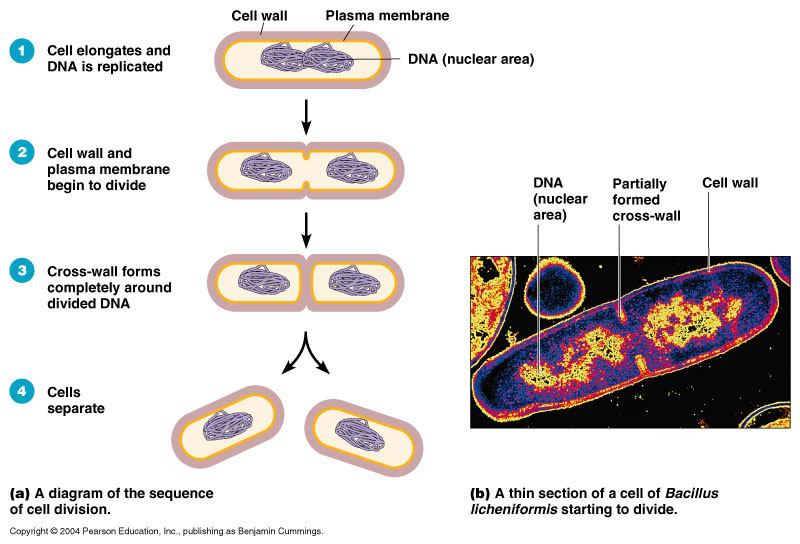 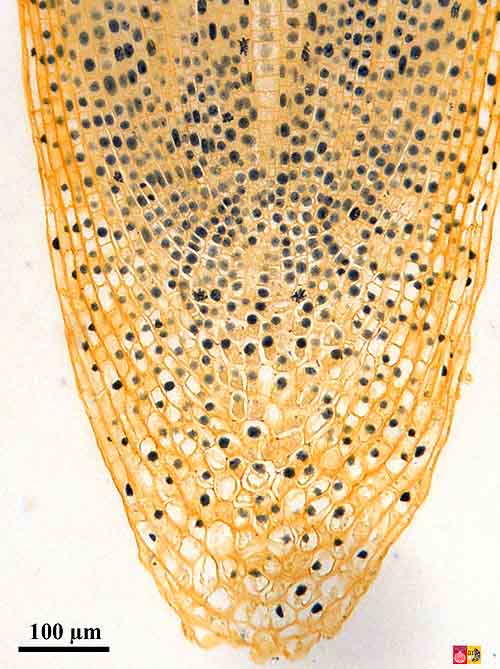 Mitosis creates new somatic (body) cells.

Growth
www.vcbio.science.ru.nl
Mitosis creates new somatic (body) cells.
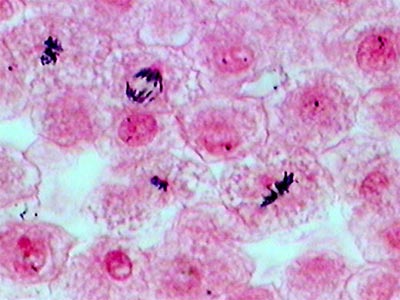 White fish blastula (embryo)
www.doctortee.com
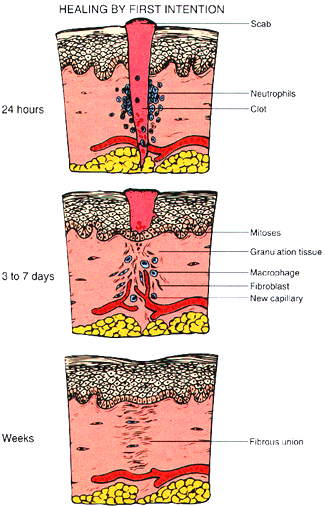 Mitosis makes cells for repair.
medicinembbs.blogspot.com
Sexual reproduction is different!
Sexual Reproduction
Reproduction that requires two parents (meiosis)
Sexual Reproduction (continued)
Reproductive cells form (egg and sperm)
The process that forms egg and sperm cells is called MEIOSIS
Meiosis
Chromosomes
Occur in pairs in the body cells of animals and most plants
A full set of chromosomes is said to be diploid (one pair of each type of chromosome)
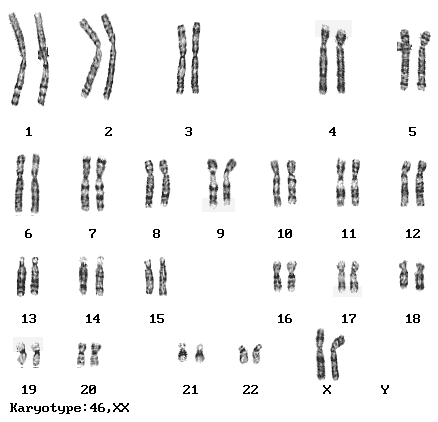 www.biology.iupui.edu
Diploid cells have two of every kind of chromosome.  Humans have 23 pair that are all different.
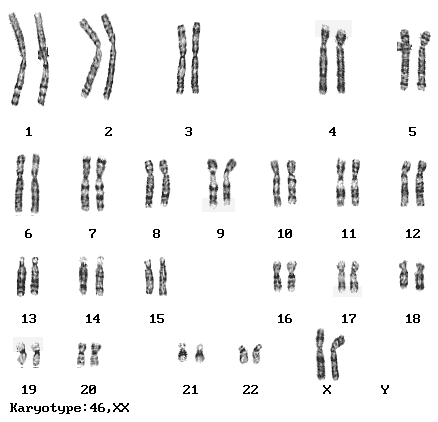 G1
During G1, you have individual chromatids.
www.biology.iupui.edu
G2
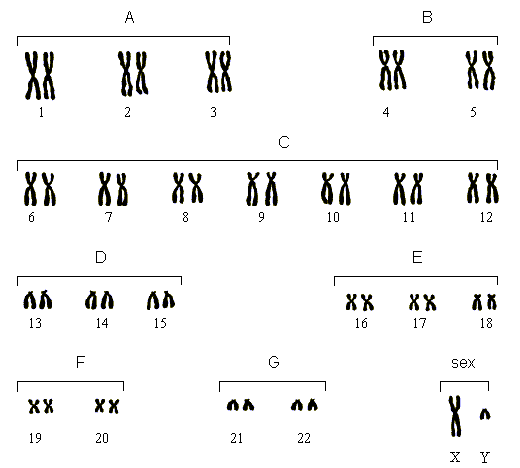 www.web-books.com
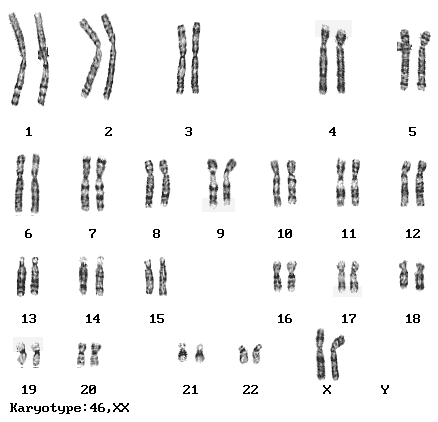 G1
During G2, after replication each chromatid has an identical sister chromatid attached by a structure called a centromere.
www.biology.iupui.edu
G2
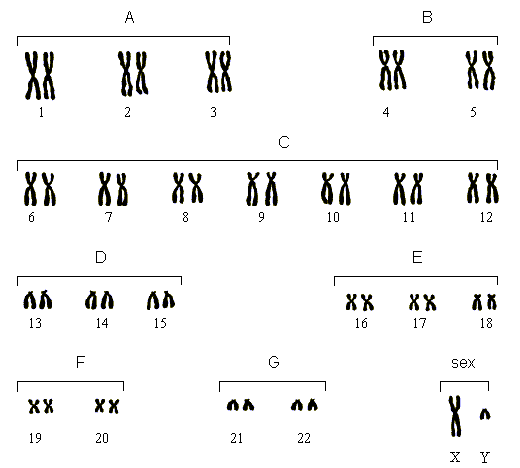 www.web-books.com
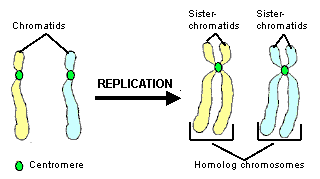 vcbio.science.ru.nl
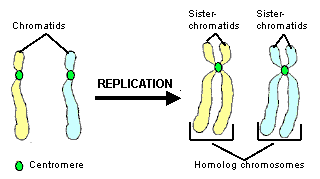 This is one diploid pair of homologous chromosomes.
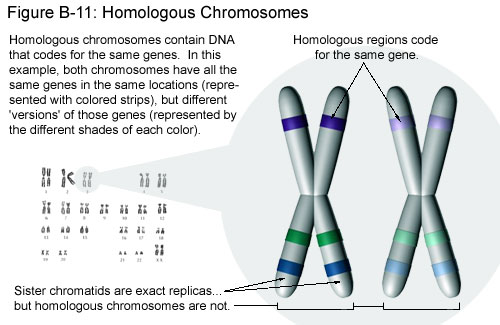 Genes are located in the same spot on the chromosome.  Therefore you have two genes for every trait.  
They are 
basically 
the same 
but differ 
in small 
ways.
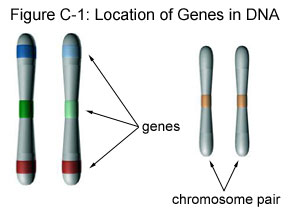 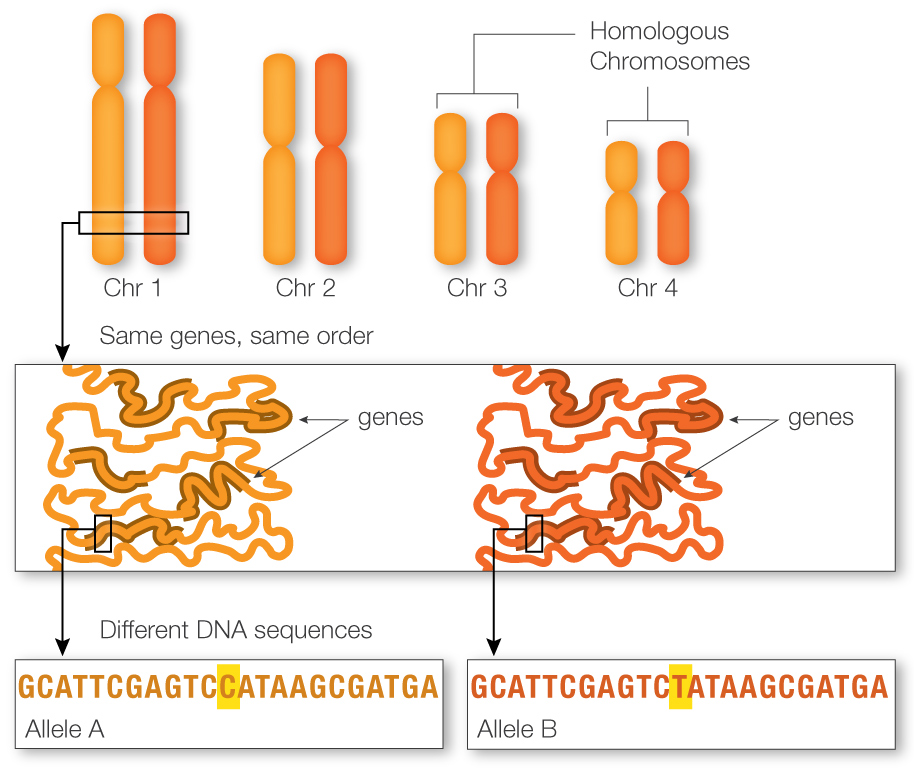 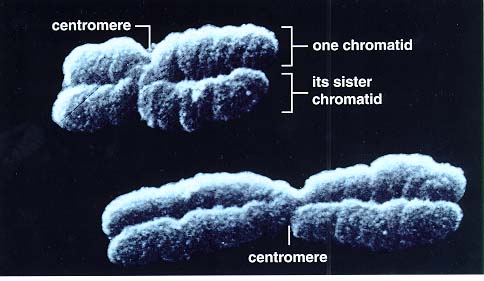 uic.edu
There is one pair of sex-chromosomes or a pair which determine the gender of the organism.
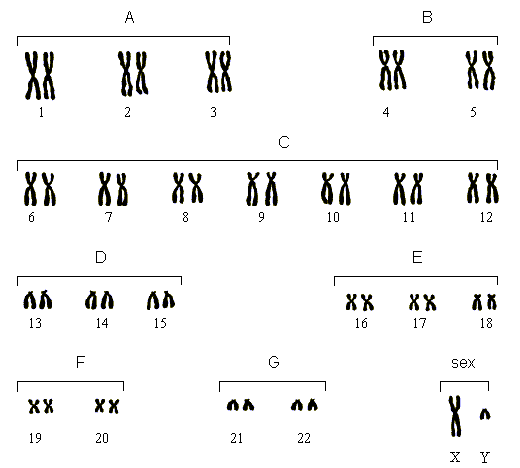 And there are twenty-two (22) pair of autosomes or chromosomes other than sex-chromosomes.
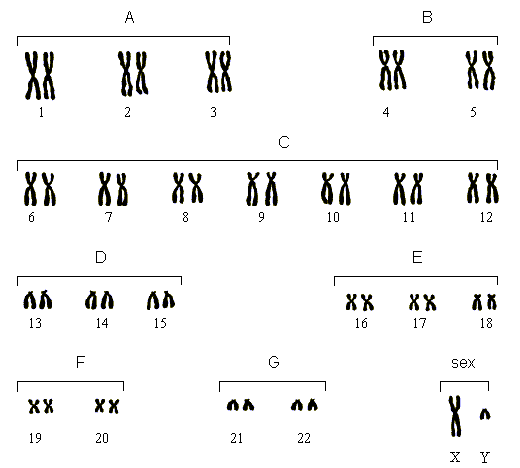 Why is it important to have half a set of chromosomes?

When an egg and sperm cell get together during fertilization, two half sets make one whole set of 23 homologous pairs.

Therefore, egg and sperm cells must be haploid.
Half of a set of chromosomes is said to be haploid.  Only one of each pair
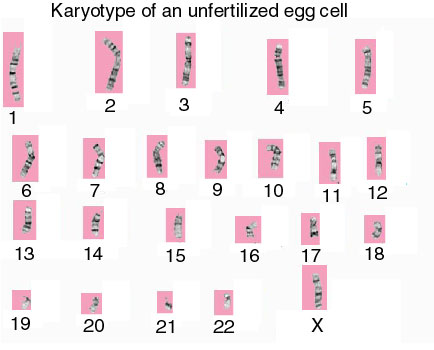 course1.winona.edu
Meiosis
Is the process by which the number of chromosomes in a cell is cut in half to produce sex cells (egg and sperm)
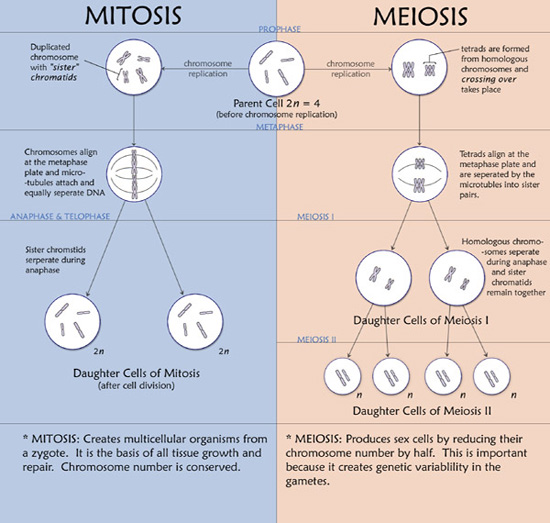 www.albinoburmese.com
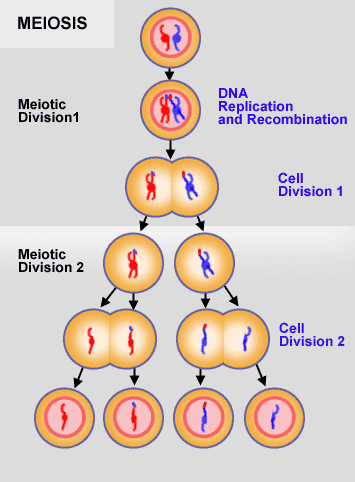 dbscience3.wikispaces.com
Mitosis:  makes all body cells.


Meiosis:  makes 
    g	  p
    g   e
         r
         m
cells
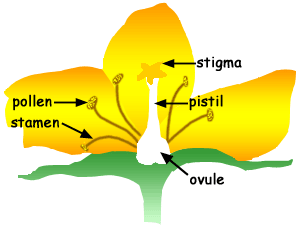 mbgnet.net
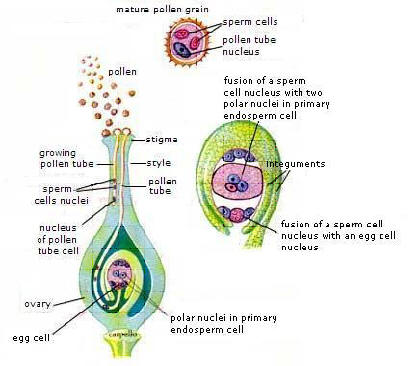 technologyofbiology.bl...
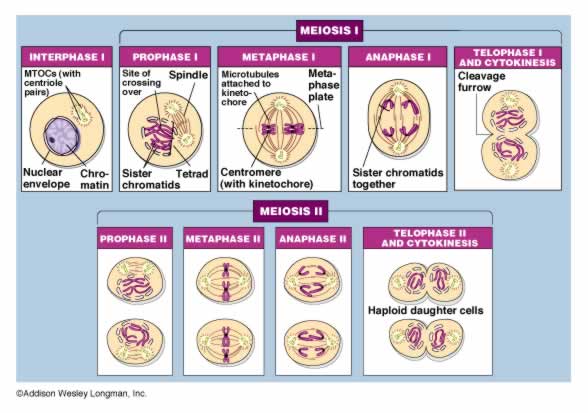 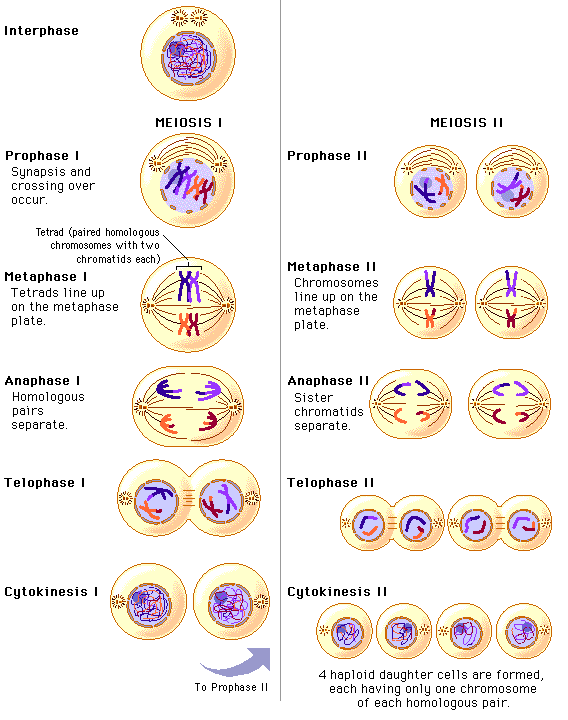 www.phschool.com
Meiosis goes through the stages of mitosis twice  without going  through interphase S (chromosome replication) in between the two processes.
Interphase
The cell replicates the chromosomes

The new chromosomes are sister chromatids held together by a centromere
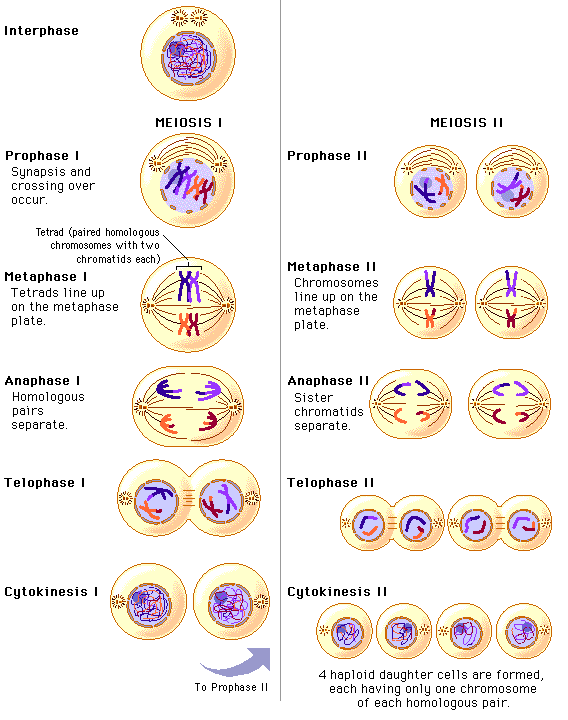 II.  Prophase I
The pairs of sister chromatids come together with their homologous chromosomes to form a tetrad (4 chromatids)
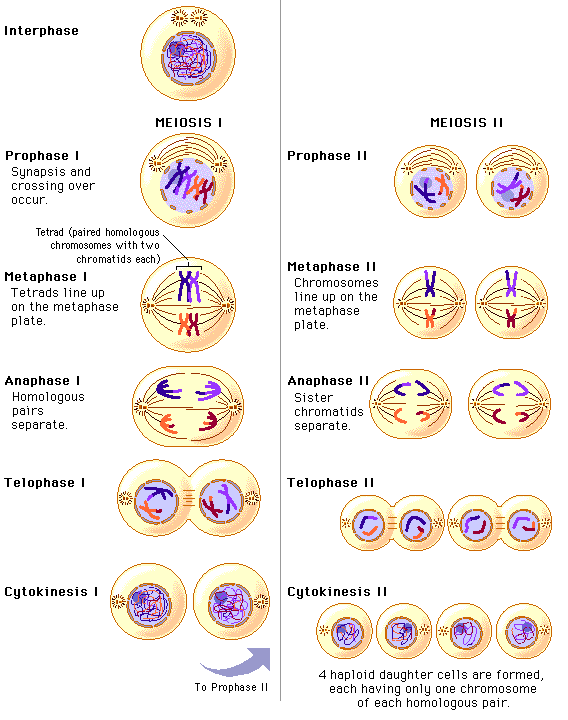 Prophase I

Crossing over occurs at this time with pieces of  chromosomes exchanging places with other pieces of chromosomes.

In mitosis, only the pairs of sister chromatids are together
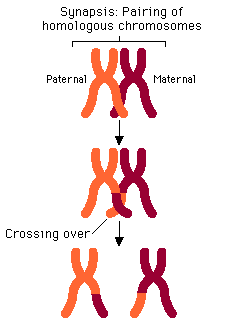 TETRAD
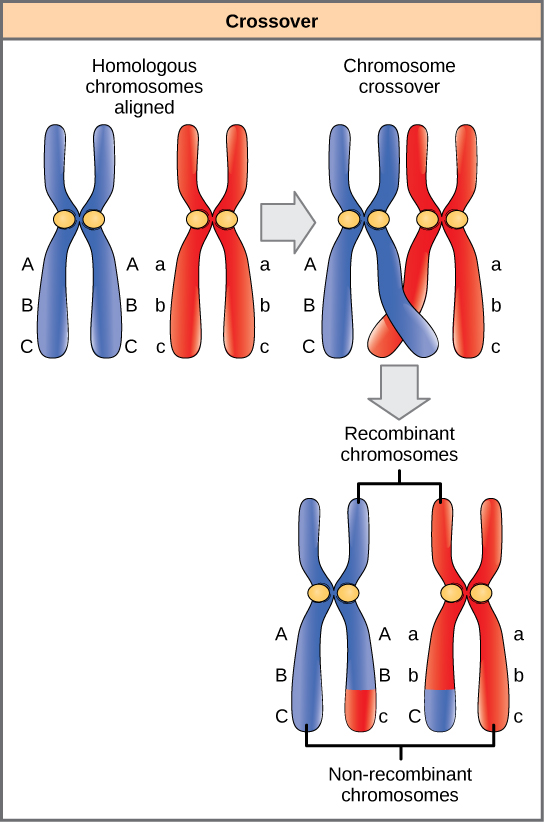 III.  Metaphase I
The tetrads line up at the equator
In mitosis, only the pairs of sister chromatids line up
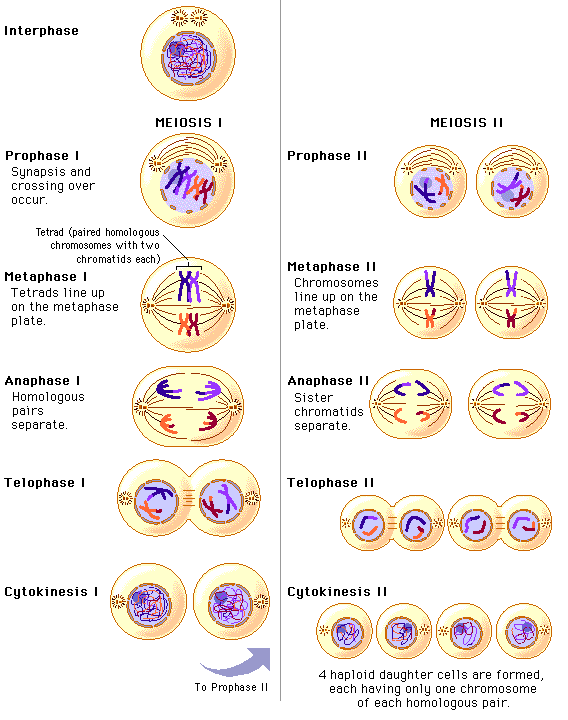 IV.  Anaphase I
The homologous chromosomes separate
The sister chromatids are still attached to each other
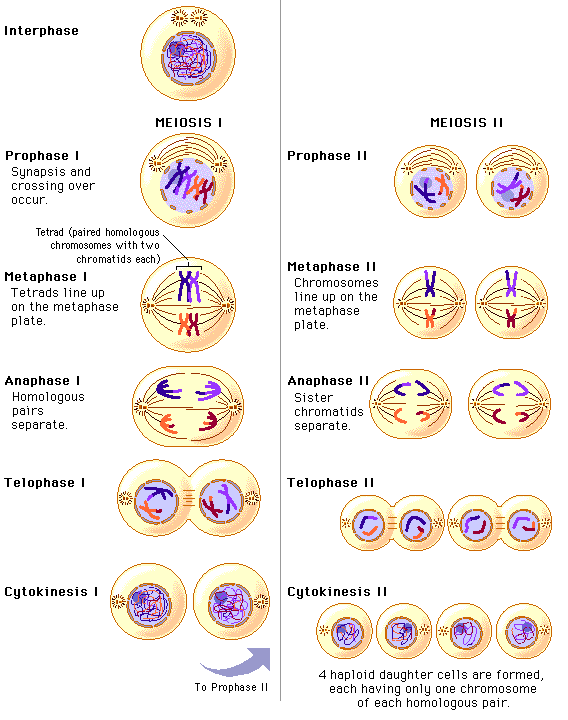 V.  Telophase I
The two new cells split 
Now the sister chromatids need to separate
	C.  Interphase is short with no chromosome replication
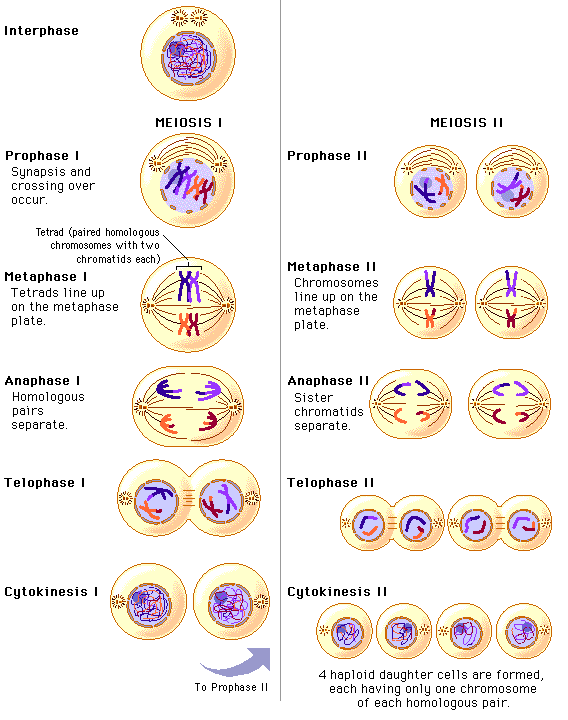 VI.  Prophase II
New spindle fibers form in both new cells
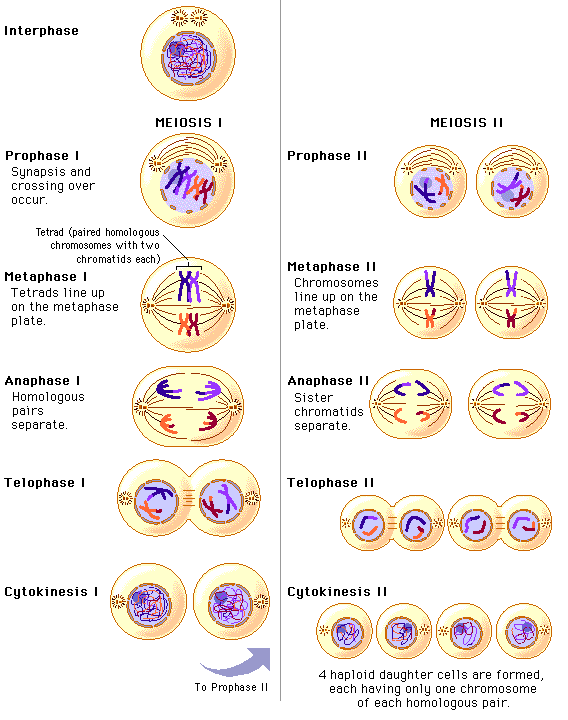 V.  Metaphase II
The sister chromatids, still attached, line up at the equator
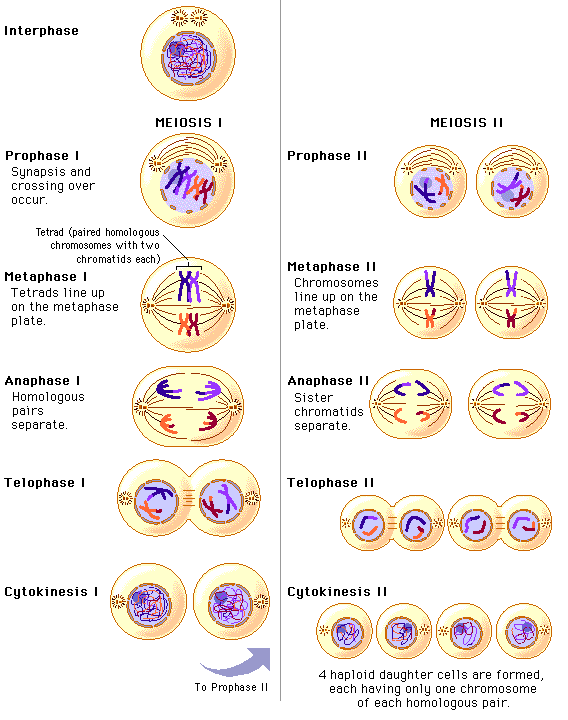 VI.  Anaphase II
The sister chromatids separate and are pulled to each end of the cells
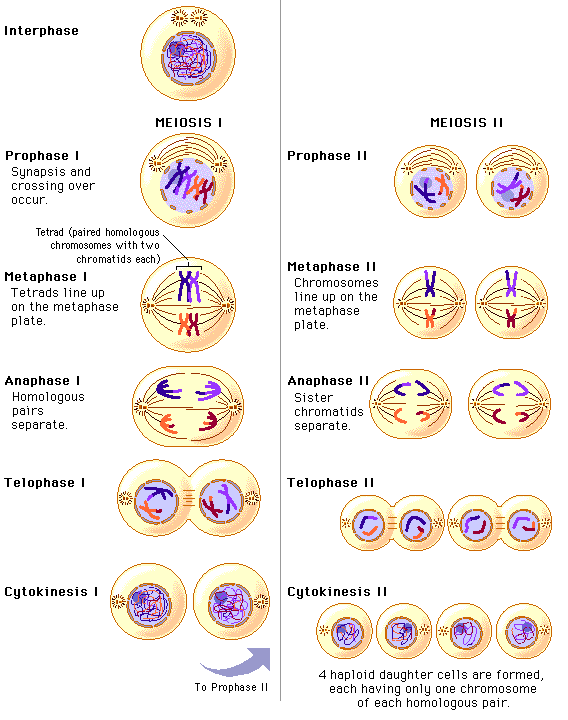 VII.  Telophase II
Each cell splits to form two more cells 
This makes a total of four gametes which are all haploid.
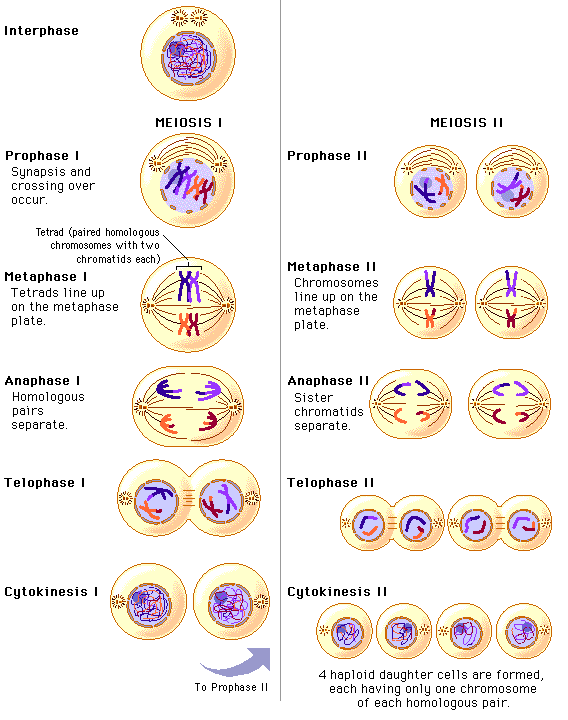 This means they have half the chromosomes  they are supposed to have.
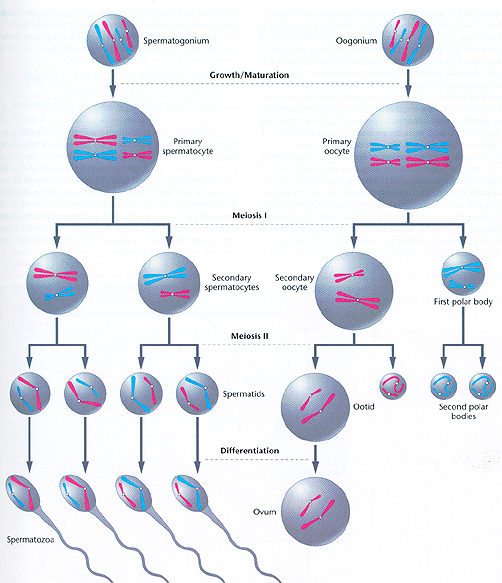 www.bio.miami.edu
When an egg and a sperm get together the resulting cell is called a zygote.
This cell is now diploid again with a full set of chromosomes.
The zygote will grow into an embryo.

If meiosis did not occur before fertilization, cells would have twice the DNA than they are supposed to.
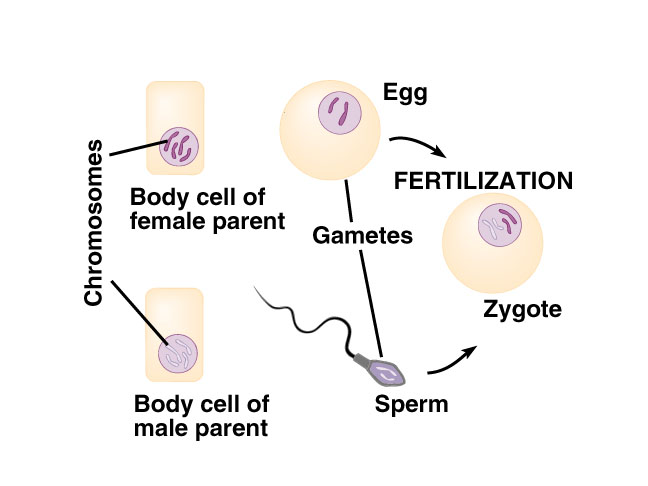 diploid cells	haploid	diploid again
iws.collin.edu
Early Development
Then through cell division (mitosis), the zygote becomes a blastula.
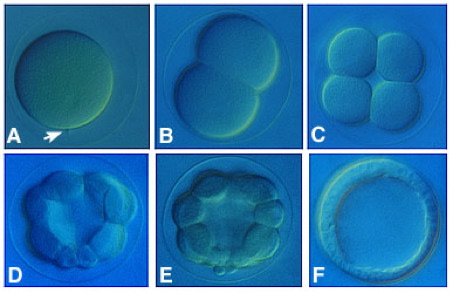 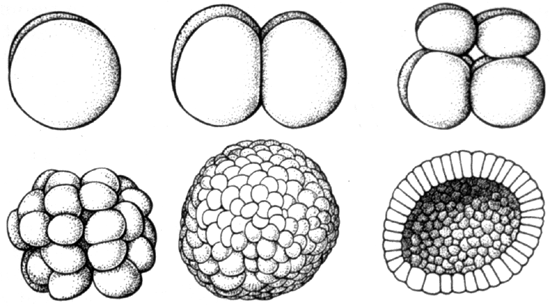 worms.zoology.wisc.edu
blastula
www.geol.umd.edu
Early Development
The cells of the blastula are embryonic stem cells.  
Stem Cells are unspecialized cells.  This means they have not yet differentiated to build different tissues that make the body of the organism.
At this step, each species tissues start to differentiate depending on evolutionary development.
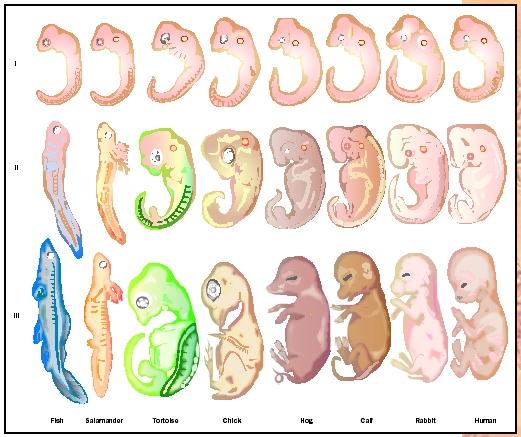 https://bealbio.wikispaces.com
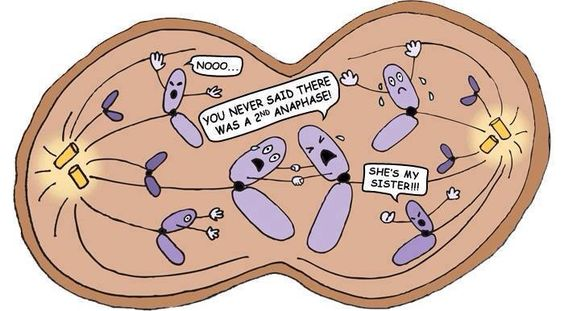 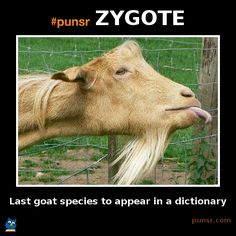 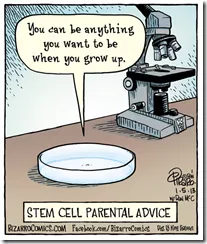